Násobení desetinného čísla
Výukový materiál pro 6.ročník
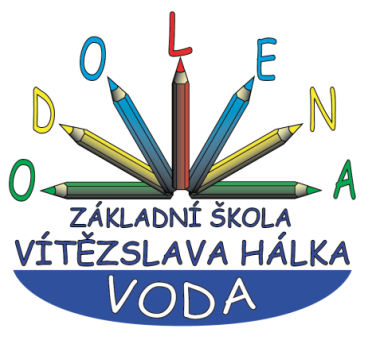 Autor materiálu: Mgr. Martin Holý     
Další šíření materiálu je možné pouze se souhlasem autora
Desetinná čísla – násobení desetinného čísla
Postup:
Vynásobíme obě čísla bez ohledu na desetinnou čárku
                 (desetinnou čárku si na chvíli odmyslíme)
2) Ve výsledku oddělíme odprava tolik desetinných míst, kolik
     mělo desetinné číslo, které násobíme
0,08 . 4 =
0,
32
0,08 . 2000 =
,
16000
1,4 . 2 =
28
,
0,009 . 30 =
270
0,
Desetinná čísla – násobení desetinného čísla
Př. Vypočítejte:
0,24
0,015
5,6
3,6
72
3,2
g) 12 . 0,02 =
h) 3 . 0,005 =
i) 0,007 . 800 =
j) 1,2 . 3 =
k) 90 . 0,8 =
l) 0,16 . 20 =
6,4
0,035
4,8
6
1,5
1
a) 3,2 . 2 =
b) 0,005 . 7 =
c) 24 . 0,2 =
d) 1,5 . 4 =
e) 30 . 0,05 =
f) 0,001 . 1000 =
Desetinná čísla – násobení desetinného čísla
1) Vypočítejte:
0,140
0,45
24
0,48
0,49
33
g) 70 . 0,002 =
h) 9 . 0,05 =
i) 0,03 . 800 =
j) 0,12 . 4 =
k) 70 . 0,007 =
l) 1,1 . 30 =
3,6
0,42
0,018
60
0,9
0,5
a) 1,2 . 3 =
b) 0,06 . 7 =
c) 9 . 0,002 =
d) 1,5 . 40 =
e) 30 . 0,03 =
f) 0,01 . 50 =
Desetinná čísla – násobení desetinného čísla
2) Vypočítejte:
0,10
5,60
0,540
3,6
0,036
0,44
g) 5 . 0,02 =
h) 80 . 0,07 =
i) 0,009 . 60 =
j) 1,8 . 2 = 
k) 3 . 0,012 =
l) 0,11 . 4 =
1,6
0,28
0,006
6,0
0,45
0,0015
a) 0,8 . 2 =
b) 0,04 . 7 =
c) 3 . 0,002 =
d) 1,2 . 5 =
e) 5 . 0,09 =
f) 0,0003 . 5 =
Desetinná čísla – násobení desetinného čísla
3) Vypočítejte:
10,0
0,015
0,450
0,36
27,0
0,50
g) 25 . 0,4 =
h) 3 . 0,005 =
i) 0,005 . 90 =
j) 0,18 . 2 =
k) 90 . 0,3 =
l) 0,01 . 50 =
8,8
0,035
0,32
1,0
1,80
0,01
a) 2,2 . 4 =
b) 0,005 . 7 =
c) 16 . 0,02 =
d) 0,2 . 5 =
e) 30 . 0,06 =
f) 0,001 . 10 =
Desetinná čísla – násobení desetinného čísla
1) Nalezněte a opravte chyby:
6
a) 1,2 . 5 = 0,6
b) 0,005 . 30 = 0,15
c) 12 . 0,03 = 0,36
d) 7 . 0,5 = 0,35
e) 100 . 0,6 = 60
f) 0,01 . 100 = 1
g) 2,5 . 4 = 10
h) 700 . 0,005 = 35
i) 0,5 . 90 = 45
j) 0,18 . 10 = 1,8
k) 90 . 0,006 = 0,054
l) 0,001 . 70 = 0,07
3,5
3,5
0,54
Desetinná čísla – násobení desetinného čísla
2) Doplňte chybějící čísla:
0,4
100
e) 70 .          = 28
f)        . 0,005 = 0,45
g) 0,5 .         = 30
h)         . 200 = 20
a) 2,4 .         = 240
b)            . 8 = 0,024
c) 16 .          = 0,16
d)            . 4 = 1
0,003
90
0,01
60
0,1
0,25
Desetinná čísla – násobení desetinného čísla
Písemné násobení
Př. Písemně pod sebou vynásobte:
b)  586
    . 0,74
c)    681 
  . 0,028
d)  5,63
     . 832
7,5 
     . 54
Desetinná čísla – násobení desetinného čísla
Písemné násobení
6) Písemně pod sebou vynásobte:
b)  25,6
      . 67
c) 0,547 
       . 56
d)  261
    . 8,5
83 
   . 0,75
415
   581
  62,25
1792
  1536
  1715,2
3282
  2735
 30,632
1305
  2088
  2218,5
Desetinná čísla – násobení desetinného čísla
Písemné násobení
7) Písemně pod sebou vynásobte:
b)    416
  . 0,438
c)  39,7 
    . 628
d)    5271
  . 0,0635
a) 2,83 
   . 495
1415
    2547
  1132
 1400,85
3328
    1248
  1664
 182,208
3176
      794
  2382
 24931,6
26355
     15813
  31626
  334,7085
Desetinná čísla – násobení desetinného čísla
8) Vypočítejte:
a) (0,1 – 0,01) . 5 =
b) 0,2 + 6 . 0,3 =
c) (1,5 – 0,7) . (5,3 + 0,7) =
d) 0,1 – 0,03 . 3 =
e) 10 . (0,5 – 0,44) =
f) 5 . 0,3 + 4 . 0,6 =
g) (1,2 + 0,8) . (0,25 – 0,2) =
0,09 . 5 =
0,45
0,2 + 1,8 =
2
0,8 . 6 =
4,8
0,1 – 0,09 =
0,01
10 .  0,06 =
0,6
1,5 +  2,4 =
3,9
2 .  0,05 =
0,1
Desetinná čísla – násobení desetinného čísla
9) Vypočítejte:
a) 0,09 . (9,75 + 0,25) =
b) 0,4 . 5  + 6 . 0,3 =
c) 1,8 – 0,3 . 5 =
d) (0,1 + 0,01) . (4,33 -  0,33) =
e) 100 . (0,01 – 0,007) =
f) 0,08 + 7 . 0,06 =
g) (10,2 - 9,8) . (0,3 + 0,2 + 0,5) =
0,09 . 10 =
0,9
2 + 1,8 =
3,8
1,8 – 1,5 =
0,3
0,11 . 4 =
0,44
100 .  0,003 =
0,3
0,08 +  0,42 =
0,5
0,4 . 1 =
0,4
Desetinná čísla – násobení desetinného čísla
10) Z jakého čísla je třetina 0,6?




11) Určete šestinásobek čísla 0,07.
x = 3 . 0,6
x = 1,8
x = 6 . 0,07
x = 0,42
Desetinná čísla – násobení desetinného čísla
12) V obchodě jsme koupily 4 rohlíky po 1,90 Kč, 2 mléka
       po 18,60 Kč a máslo za 36,90 Kč. Kolik Kč by nám měla
       pokladní vrátit, když zaplatíme stokorunou a cena 
       nákupu se zaokrouhlujeme na celé Kč.
4 rohlíky …….. po 1,90 Kč
2 mléka…….. po 18,60 Kč
máslo …….….. 36,90 Kč
zaplaceno …….….. 100 Kč
vrátit  ………………….. x Kč
4 . 1,90 + 2 . 18,60  + 36,90 =
7,60 + 37,20  + 36,90 =
81,70
x = 100 - 82
Prodavačka by nám měla vrátit 18 Kč.
x = 18 Kč